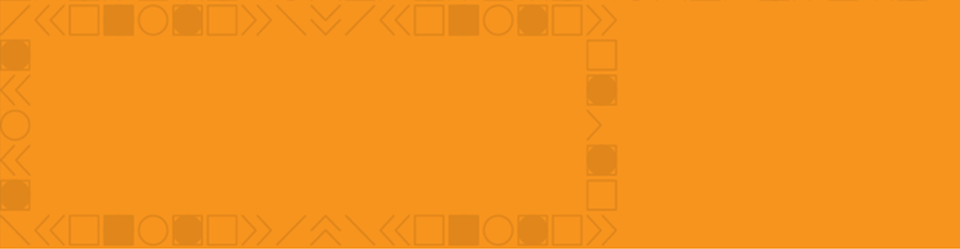 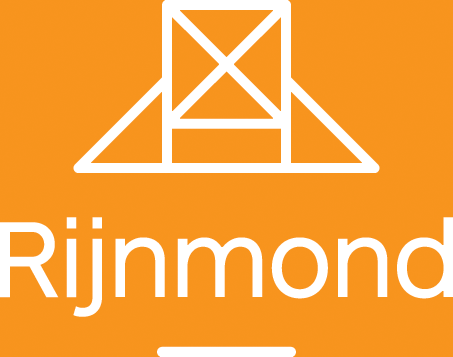 Informatieavond klas 1 schooljaar 2020/2021
Welkom ouders van de leerlingen van 1K1!
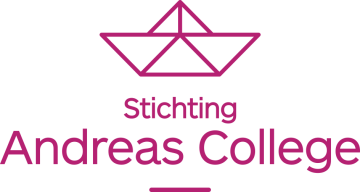 Informatieavond klas 1
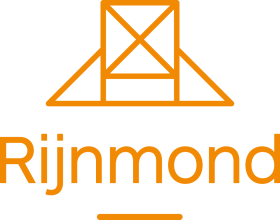 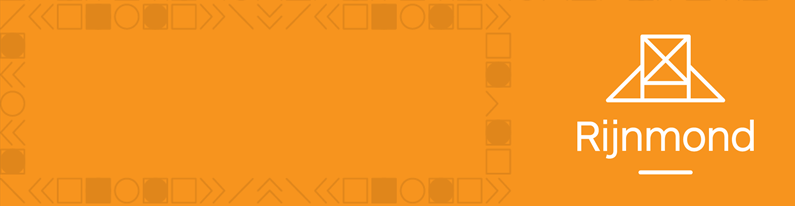 Rol van de mentor;
Invulling mentoruur; woensdag het 2e en donderdag het 1e uur
Contact tussen thuis en school;
Startgesprekken;
Lesuitval: inval uur / aula uur / uitval (communicatie lesuitval);
Online lessen;
Informatie Vakcollege Rijnmond via de “Nieuwsbrief”, maar ook via Social Media (Facebook, Instagram);  
Rapporten (3 x per schooljaar) en tafeltjesavond (2 x per schooljaar);
Schoolgids Vakcollege Rijnmond: onder de kopjes “Menu” en “Downloads” op website;
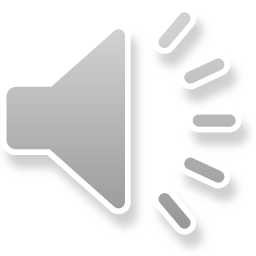 Informatieavond klas 1
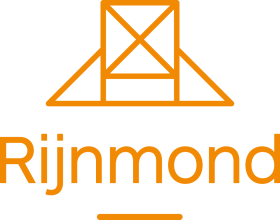 SOM: (leerlingenportaal en ouderportaal)  absentie, boeken bij zich, huiswerk gemaakt, uit de les verwijderd;

Absentie door ziekte: ziekmelden via ouderportaal/SOM (“mijn kind”  “ziekmelding”  “verzenden”) of telefonisch (telefoonnummer op de website);
Verlof aanvragen;
Huiswerk op Vakcollege Rijnmond
Gebruik mobiele telefoon/Ipad;
Uitjes op de fiets.
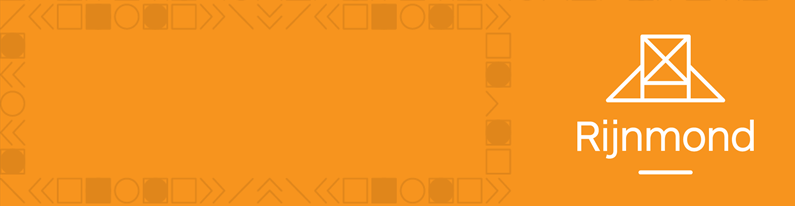 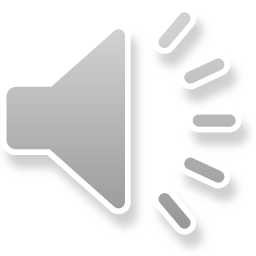 Informatieavond klas 1
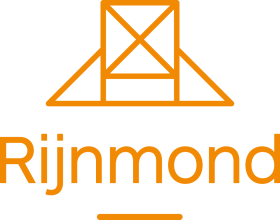 E-mailadres mentor mw Petra van der Kraan

p.vanderkraan@vakcollegerijnmond.nl


E-mailadres Adjunct directeur onderbouw (Dhr. C. van Eeden):

c.vaneeden@vakcollegerijnmond.nl 

Vragen?
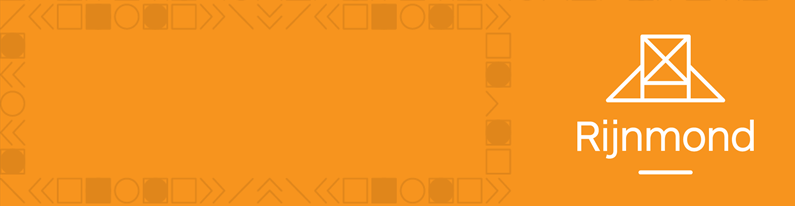 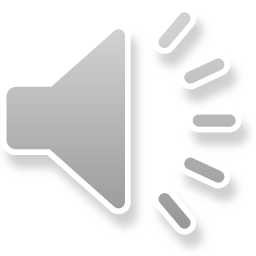